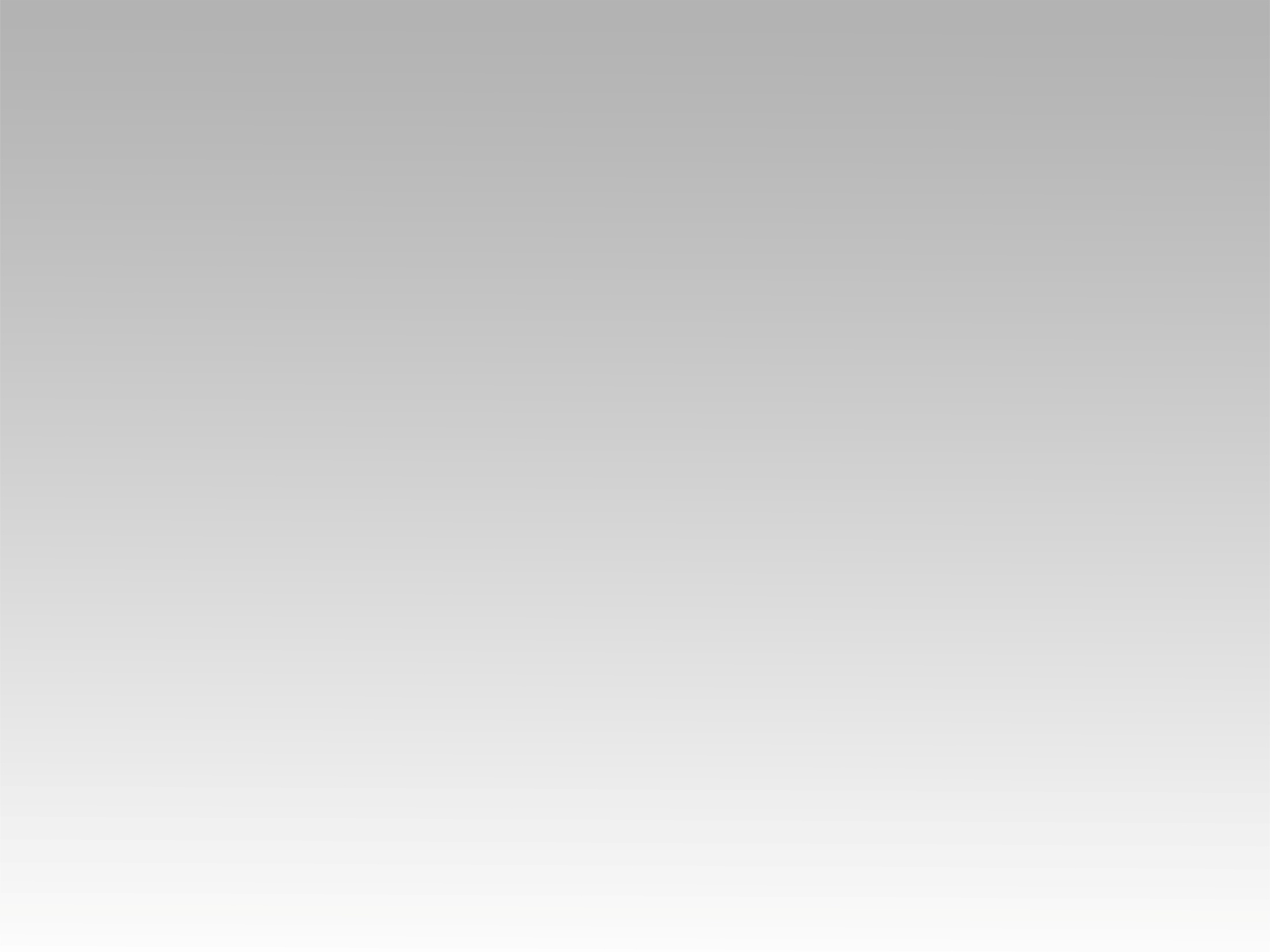 ترنيمة 
عَندَك لِلمُوت مَخَارِج
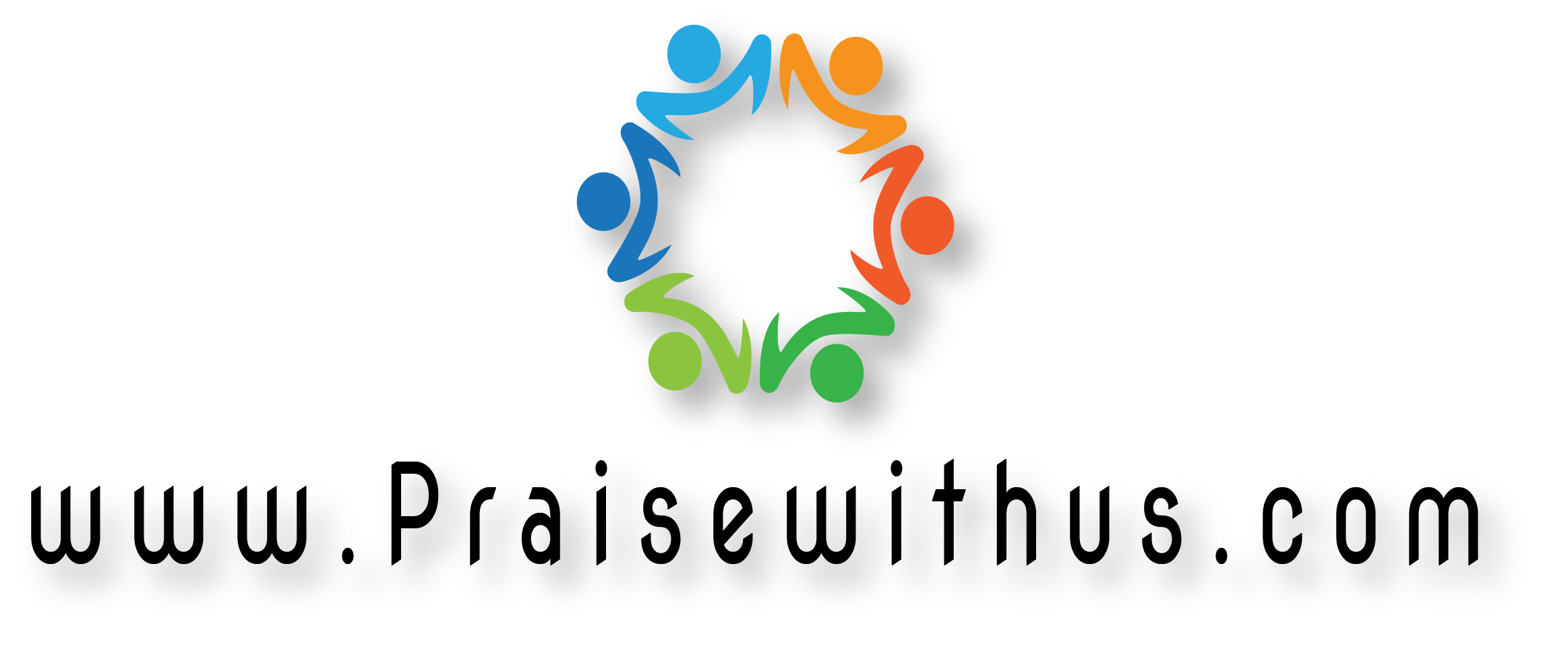 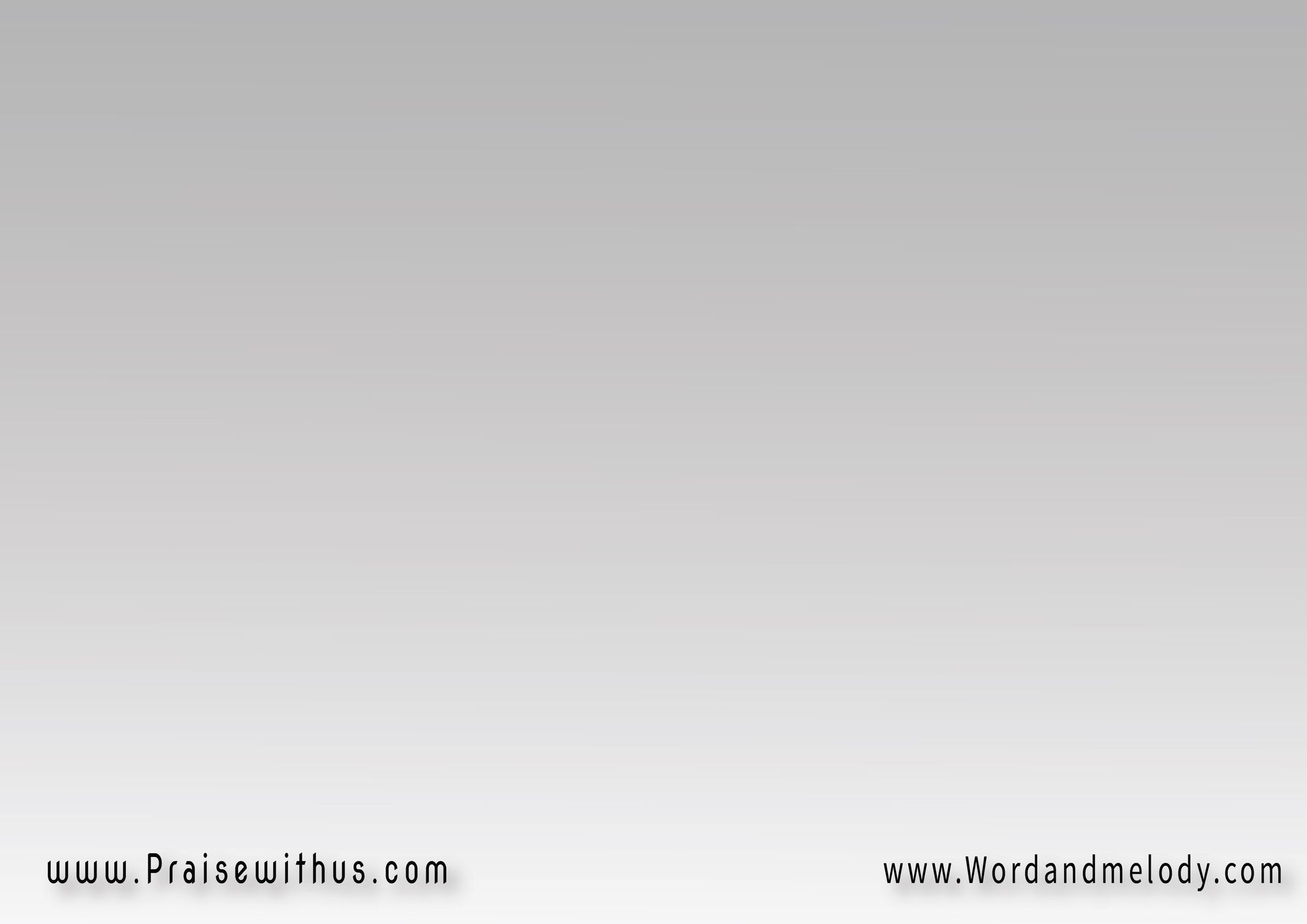 القرار: 
عَندَك لِلمُوت مَخَـــارِج   
ونُور في وِسط العَتمَةنَفَسي اللي دَاخِل خَارِج  
في إيدِيك إيدين الرَّحمَة
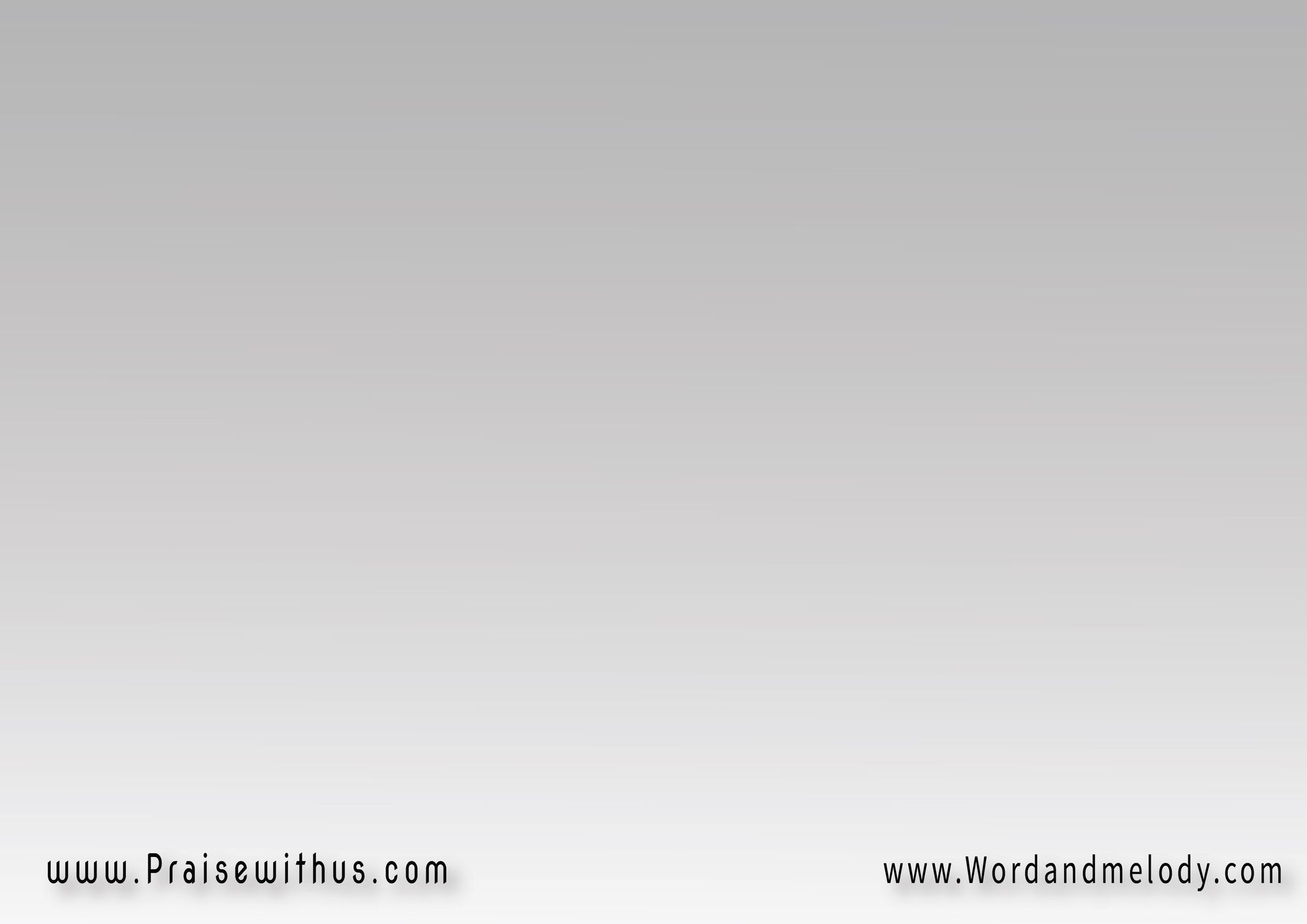 1- 
إن هَاج البَحر عَلَيَّ  
وتُهت وضَاع سَلامِيتِيجي مَاشِــي عالمَيَّة   
وبإيدَك عَنِّي تحَامِي
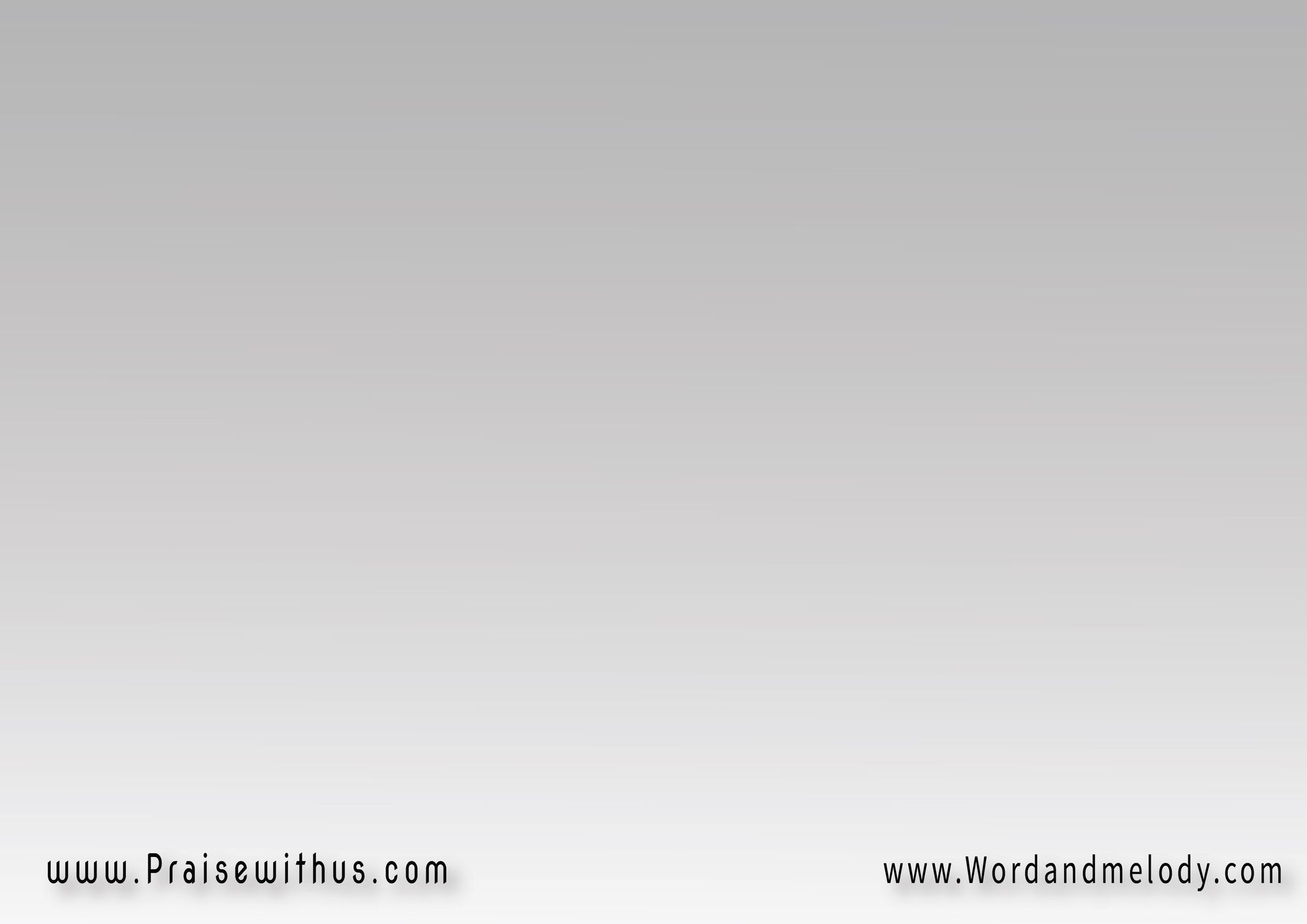 القرار: 
عَندَك لِلمُوت مَخَـــارِج   
ونُور في وِسط العَتمَةنَفَسي اللي دَاخِل خَارِج  
في إيدِيك إيدين الرَّحمَة
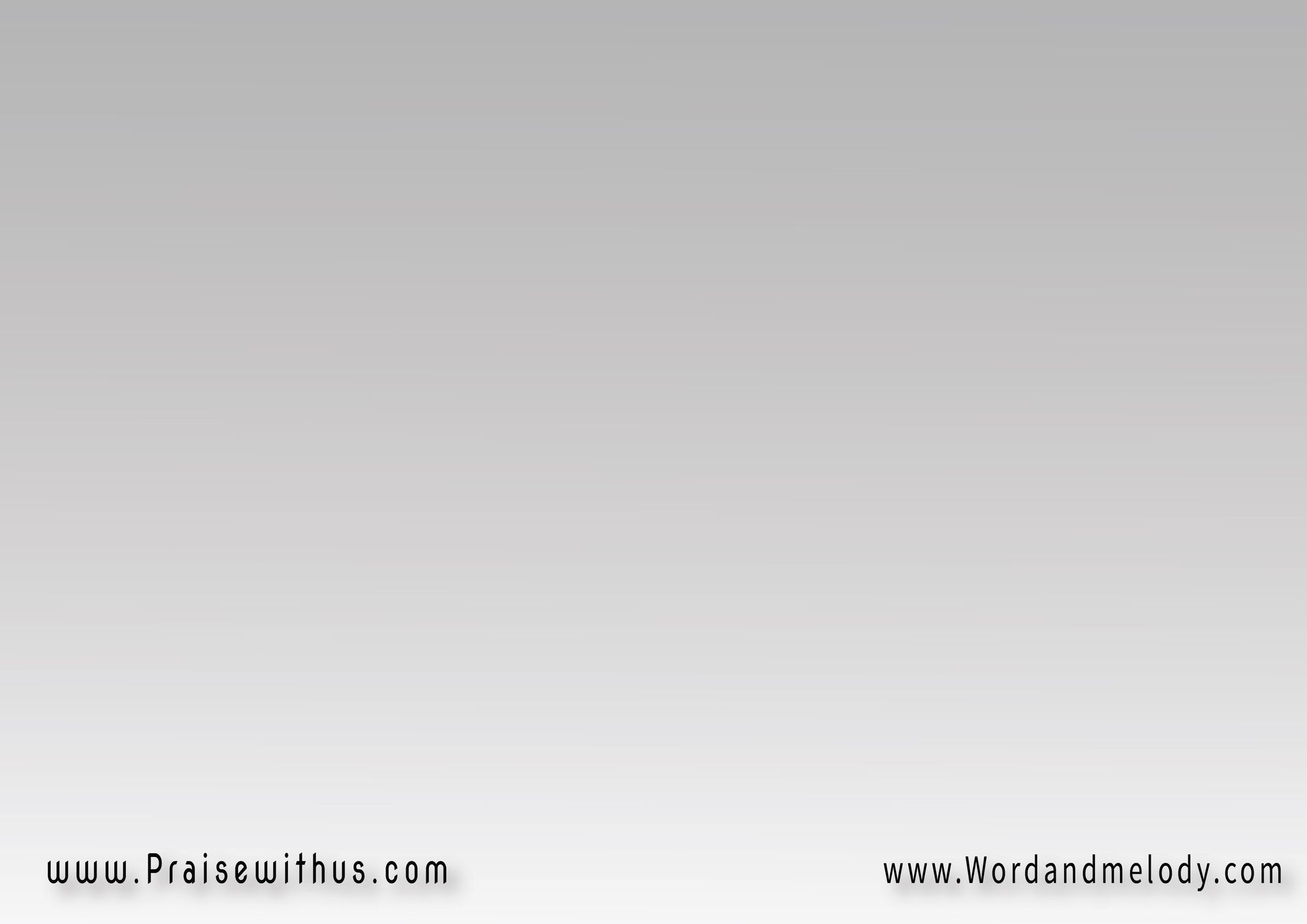 2- 
وِالشَّرّ إن زَاد حَوَالَيَّ 
وقلبي ضِعِف جُوَّايابِرُوحَك تِغلِب فِيَّ   
وِتجَدِّد كُل قُوَايَا
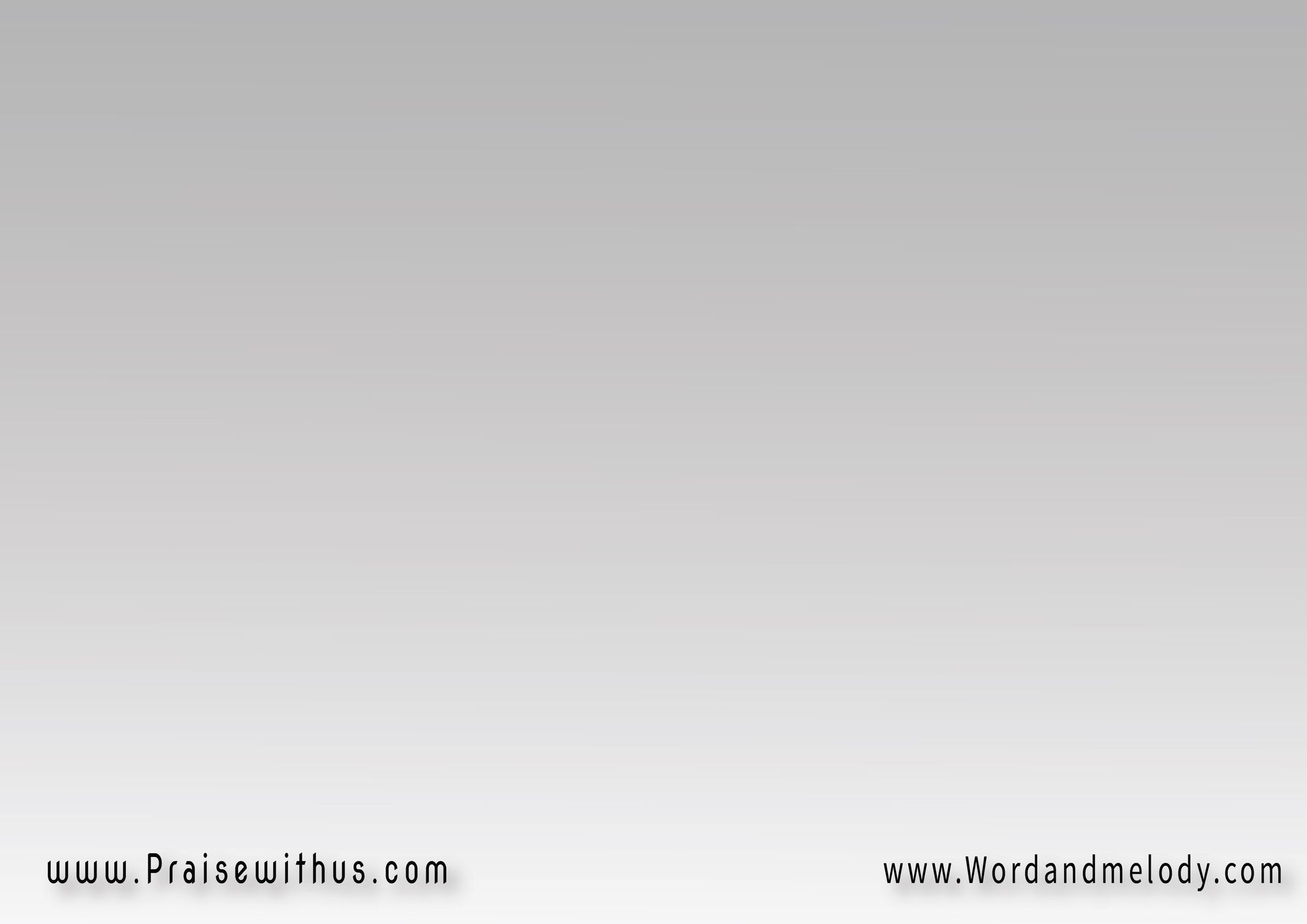 القرار: 
عَندَك لِلمُوت مَخَـــارِج   
ونُور في وِسط العَتمَةنَفَسي اللي دَاخِل خَارِج  
في إيدِيك إيدين الرَّحمَة
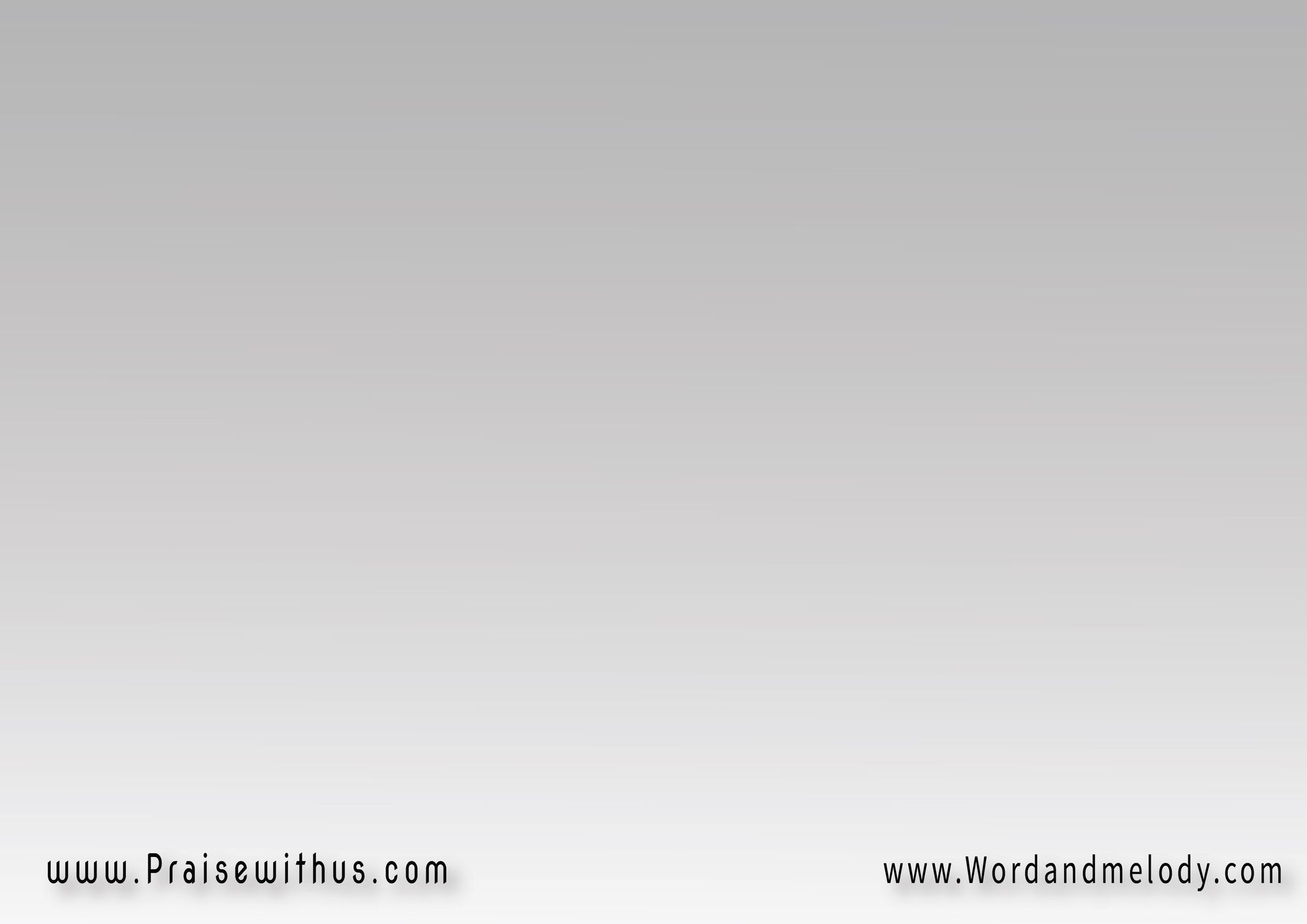 3- 
عَندَك لِلكُل حُلُول 
حَتَّى إن كَانُوا مِش شَايفِيندي وُعُودك مِش هاتزُول 
دي نُور لِلمُؤمِنِين
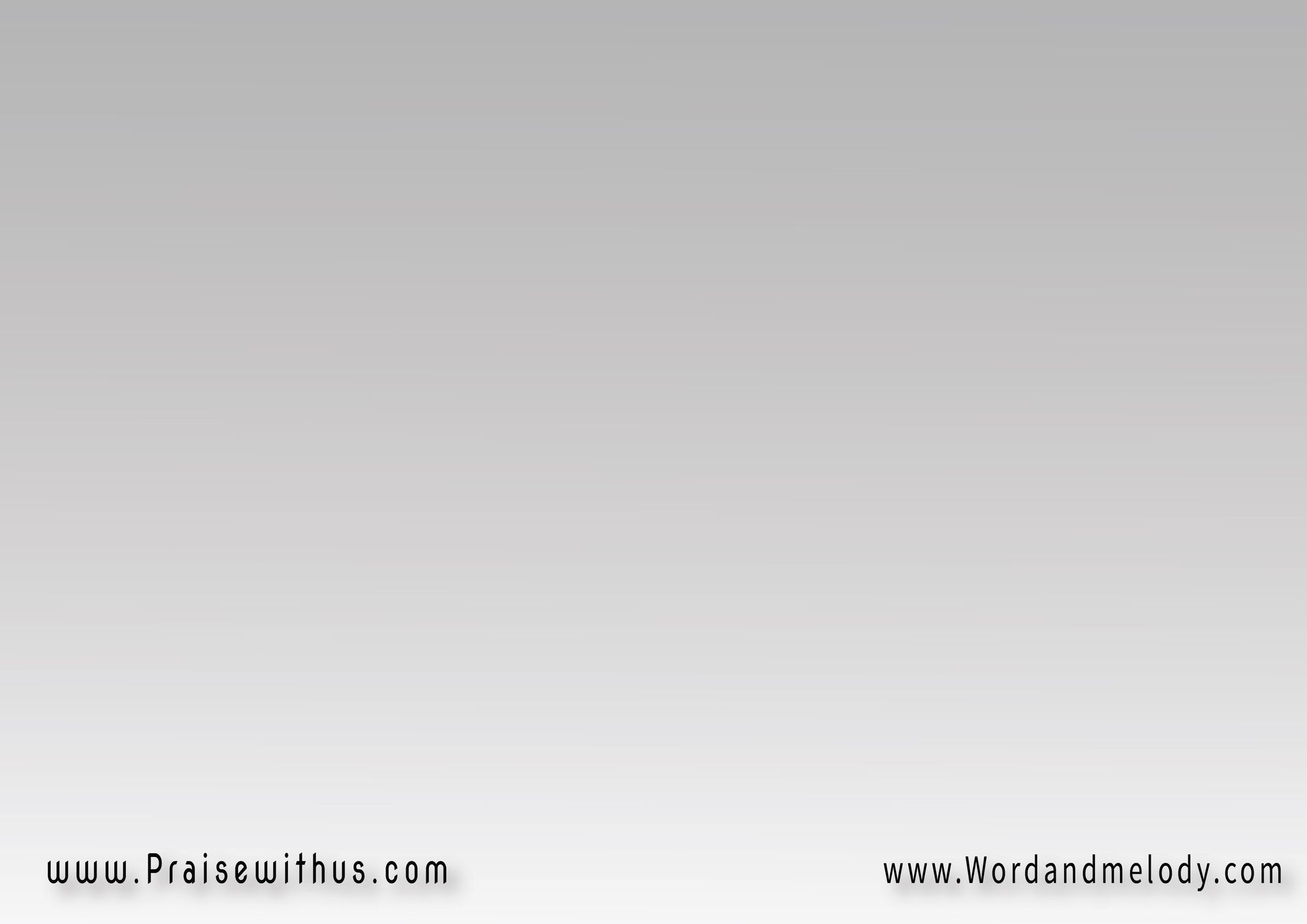 القرار: 
عَندَك لِلمُوت مَخَـــارِج   
ونُور في وِسط العَتمَةنَفَسي اللي دَاخِل خَارِج  
في إيدِيك إيدين الرَّحمَة
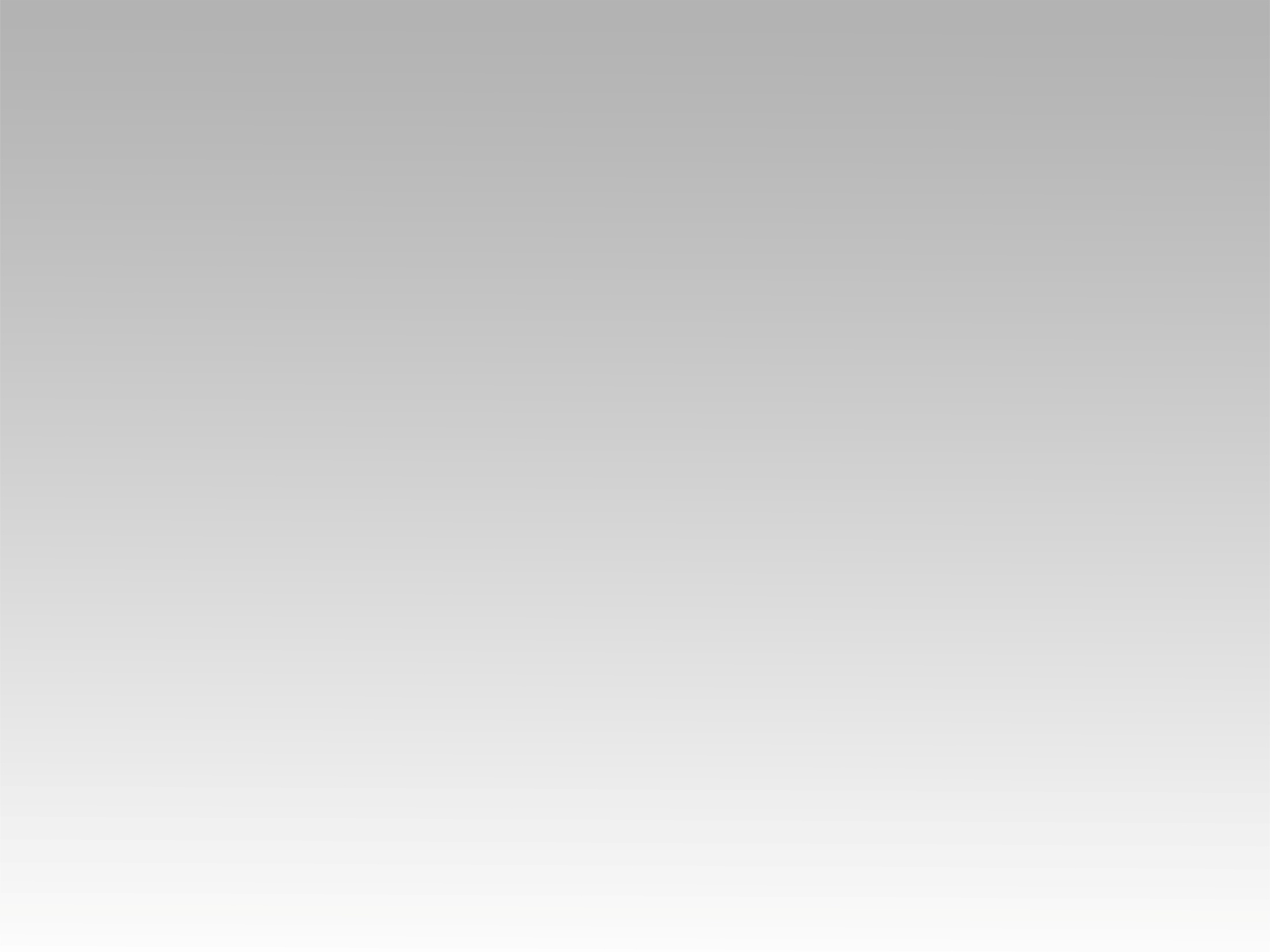 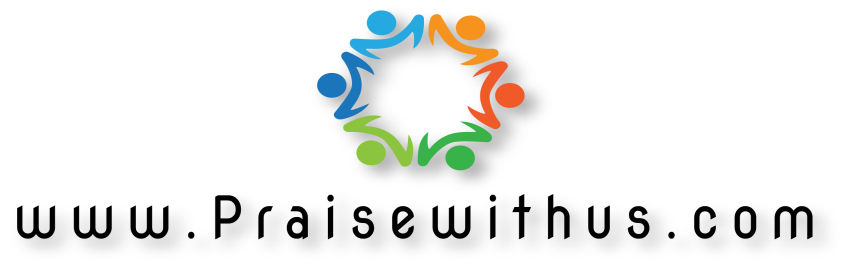